Презентація на тему:
Підготувала: Надія САКОВСЬКА
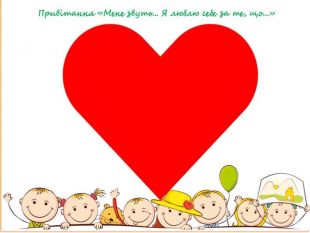 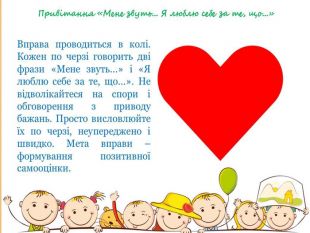 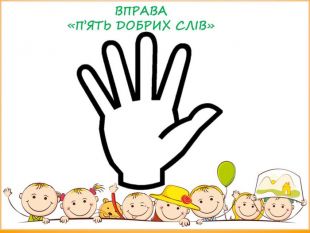 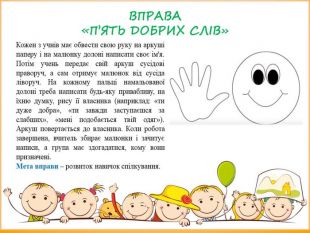 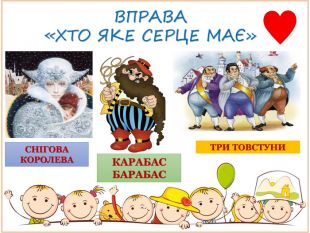 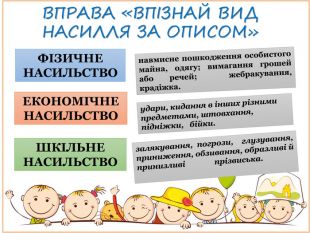 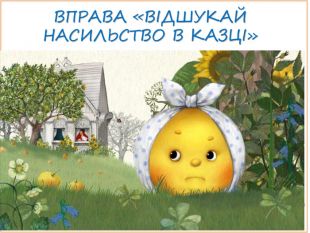 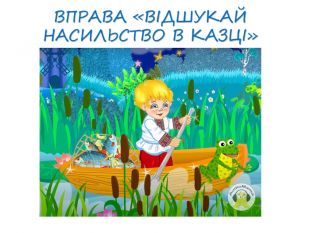 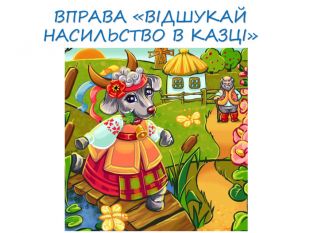 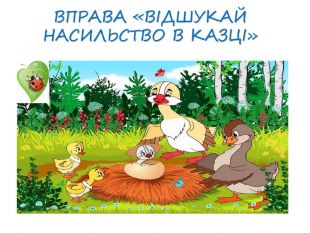 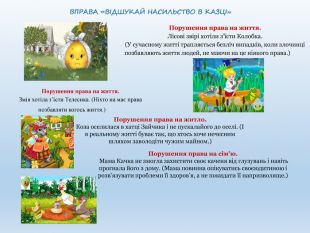 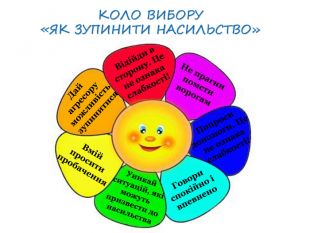